資料３－３
利活用・普及委員会の
平成24年度活動報告と平成25年度活動方針案
2013.6.13

オープンデータ流通推進コンソーシアム
利活用・普及委員会主査　中村 伊知哉
１．利活用・普及委員会の平成24年度活動報告
1
１．利活用・普及委員会の平成24年度活動報告
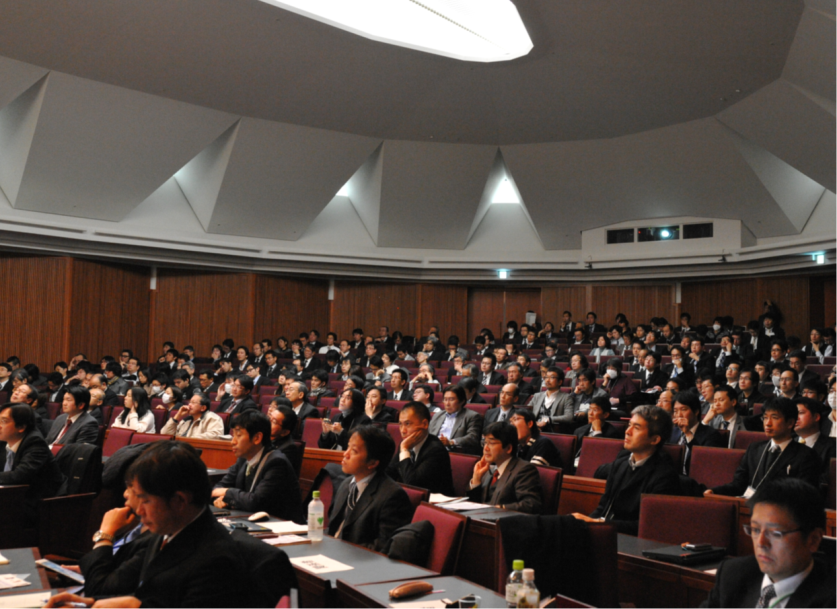 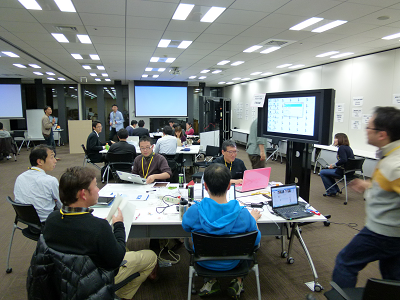 オープンデータシンポジウム（2012.12.10）
気象データ・ハッカソン（2012.12.01）
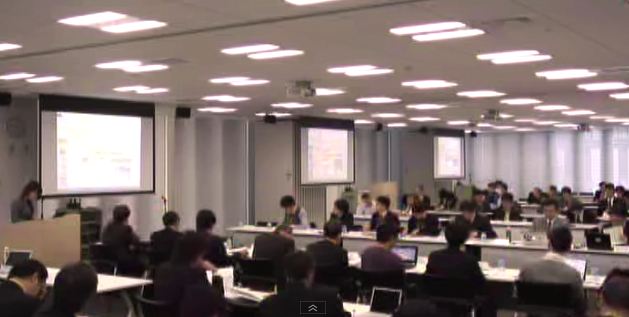 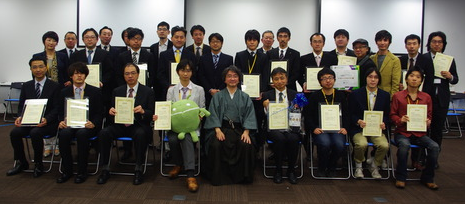 勝手表彰（2013.03.13）
利活用・普及委員会（計４回開催）
2
２．日本におけるオープンデータに関する動向
■ 平成24年度の総括：わが国にとってのオープンデータ元年
・Open Knowledge Foundation Japan、横浜オープンデータソリューション発展委員会、Linked Open Data Initiative など、オープンデータに関わる様々な団体が設立され、活発に活動を開始。
・政府は、電子行政オープンデータ実務者会議を設置し、ロードマップ、ガイドライン、データカタログサイトなどを検討中。新しいIT戦略でも、オープンデータが重要な施策のひとつとして取り上げられている。
・自治体においても、鯖江市に続き、横浜市、千葉市、流山市、会津若松市、青森県などが、積極的な取り組みを開始。
・2013年2月23日に開催されたInternational Open Data Dayは、世界中から100都市以上が参加。日本からは８都市が参加し、海外からも注目された。
■ 平成25年度の展望：本格始動の年に
・オープンデータに対する一般の認知度は、まだ必ずしも高くない。産官学で連携して、意義や必要性を伝える取り組みが必要。
・小さくてもいいので、オープンデータを活用したビジネスや課題解決事例が複数登場することが重要。こちらも産官学が連携して取り組む必要がある。
3
３．平成25年度活動に対する会員からの要望①
平成25年度の委員会活動内容等について会員へのアンケートを実施した
■調査概要
■回答者属性（複数回答）
データを活用・仲介する立場の回答者が多い
【その他の回答】
データの利活用を行う企業等への支援を行う立場　
 データ保有者に対して公開支援を行う立場
4
３．平成25年度活動に対する会員からの要望②
データ公開・活用状況、活用ニーズ
■公開を希望するデータ
■データ保有者が公開しているデータ
自治体が保有する統計データ
水質・水辺環境改善サイクルポータルサイト
科学技術情報全般
図書館の施設情報
業界統計　　　　　　　　　　　　　　など
地図情報と結びついた統計情報
官公庁データのより細かいレベルでの公開
民間が保有する地理空間情報
防災関連情報
交通事故情報　　　　　　　　　　　　など
■活用しているオープンデータ
■オープンデータを活用したサービス案
交通事故の未然防止機能付きのカーナビのデータベースとロジック開発
一般市民向け災害情報、地盤（地質）リスク情報の公開サービス
大気汚染状況監視やそれに応じた生活者支援のための情報サービス
地域活性化のための地元で有効活用できるマーケティングデザインサービス
地方議会議事録の横断検索サービス　　など
官公庁統計データ・気象データの利用が中心
具体的なサービスイメージを持つ会員がいる一方、検討中と回答する会員も多く、データ保有者・仲介者・利用者間で横断多岐な検討が求められている
5
オープンデータ利活用推進体制の深化
会員が積極的に議論することができる場の提供
政府のオープンデータ戦略とのより一層の連携
オープンデータ利用環境の整備
より簡易かつ広範にデータを利用できるサービスプラットフォームの整備
　　（データカタログの整備）
ビジネスモデルの構築
会員企業のオープンデータ活用事例や海外の先進事例の紹介
サンプルデータを用いたビジネス化の検討
地域の企業がオープンデータを活用する際のビジネスモデルの構築
３．平成25年度活動に対する会員からの要望③
6
４．利活用・普及委員会の平成25年度活動方針案
（１）活動方針（案）
① オープンデータに関する利用者側のニーズを把握し公開。例えば、地域密着型ビジネス企業に対する地域データニーズなど。
② 技術委員会、データガバナンス委員会との連携をより密にする。利活用・普及促進の観点から、活用技術や利用ルール等への利用者ニーズ・意見・要望を伝える。
③ 他の団体等との連携・協同をより密にする。例えば、イベントの共催・後援や共同研究の実施など、オールジャパンでオープンデータを推進する。
（２）主な活動（案）
7